ARINC 810 
DEFINITION CENTER OF GRAVITY AND MAX. CROSS WEIGHT
REVISION B – CW23 , 2024
SUMMARY
GAIN SIZE DEFINITION ACC. ARINC 810


OVERVIEW SAFRAN CABIN GERMANY GAINS ARINC 810 SIZE 1  -  „MAX CROSS WEIGHT” AND „CENTER OF GRAVITY”
EXAMPLE WATER HEATER P/N 9412-01-0000-01
OVERVIEW ALL SAFRAN CABIN WET PRODUCTS
OVERVIEW SAFRAN CABIN GERMANY GAINS ARINC 810 SIZE 2  -  „MAX CROSS WEIGHT” AND „CENTER OF GRAVITY”
EXAMPLE P/N 8318-01-0000-01
OVERVIEW ALL SAFRAN CABIN OVENS / BEVERAGE CHILLER
OVERVIEW SAFRAN CABIN GERMANY GAINS ARINC 810 SIZE 3  -  „MAX CROSS WEIGHT” AND „CENTER OF GRAVITY”
EXAMPLE P/N T900200
OVERVIEW ALL SAFRAN CABIN GAINS TRASH COMPECTOR
OVERVIEW SAFRAN CABIN GERMANY GAINS ARINC 810 SIZE 4  -  „MAX CROSS WEIGHT” AND „CENTER OF GRAVITY”
EXAMPLE P/N 8933-01-0000-01
OVERVIEW ALL SAFRAN CABIN BUN WARMER

ARINC INFORMATION
GAIN SIZE DEFINITION ACC. ARINC 810
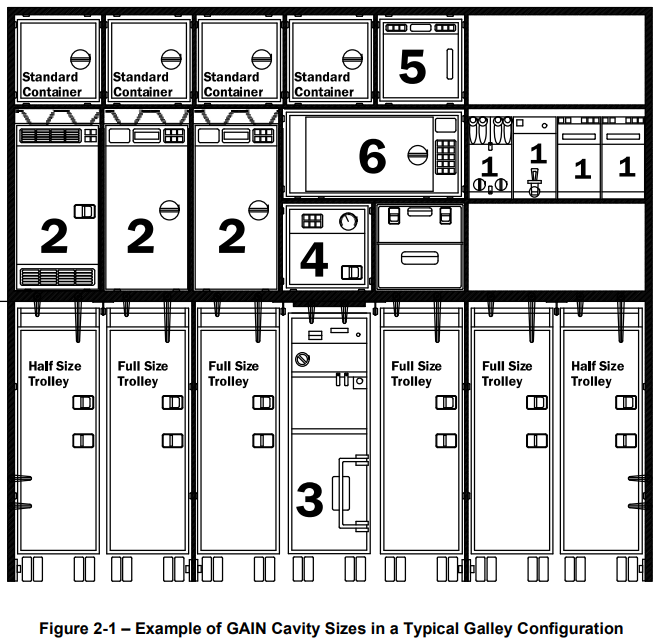 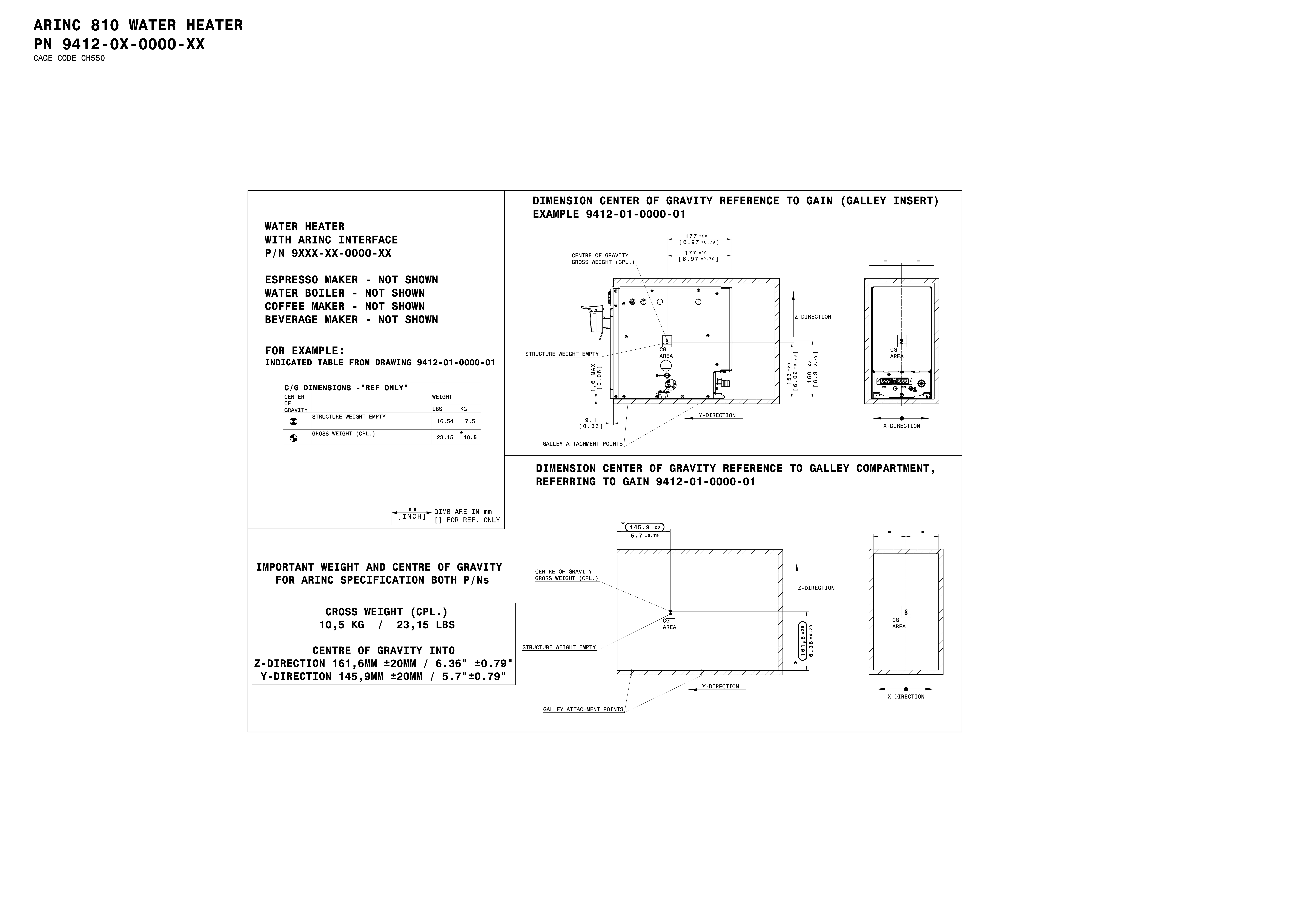 SIZE 1
OVERVIEW SAFRAN CABIN GERMANY WET PRODUCTS   „MAX CROSS WEIGHT”AND „CENTER OF GRAVITY”
OVERVIEW SAFRAN CABIN GERMANY WET PRODUCTS                    „MAX CROSS WEIGHT” AND „CENTER OF GRAVITY”
SIZE 1
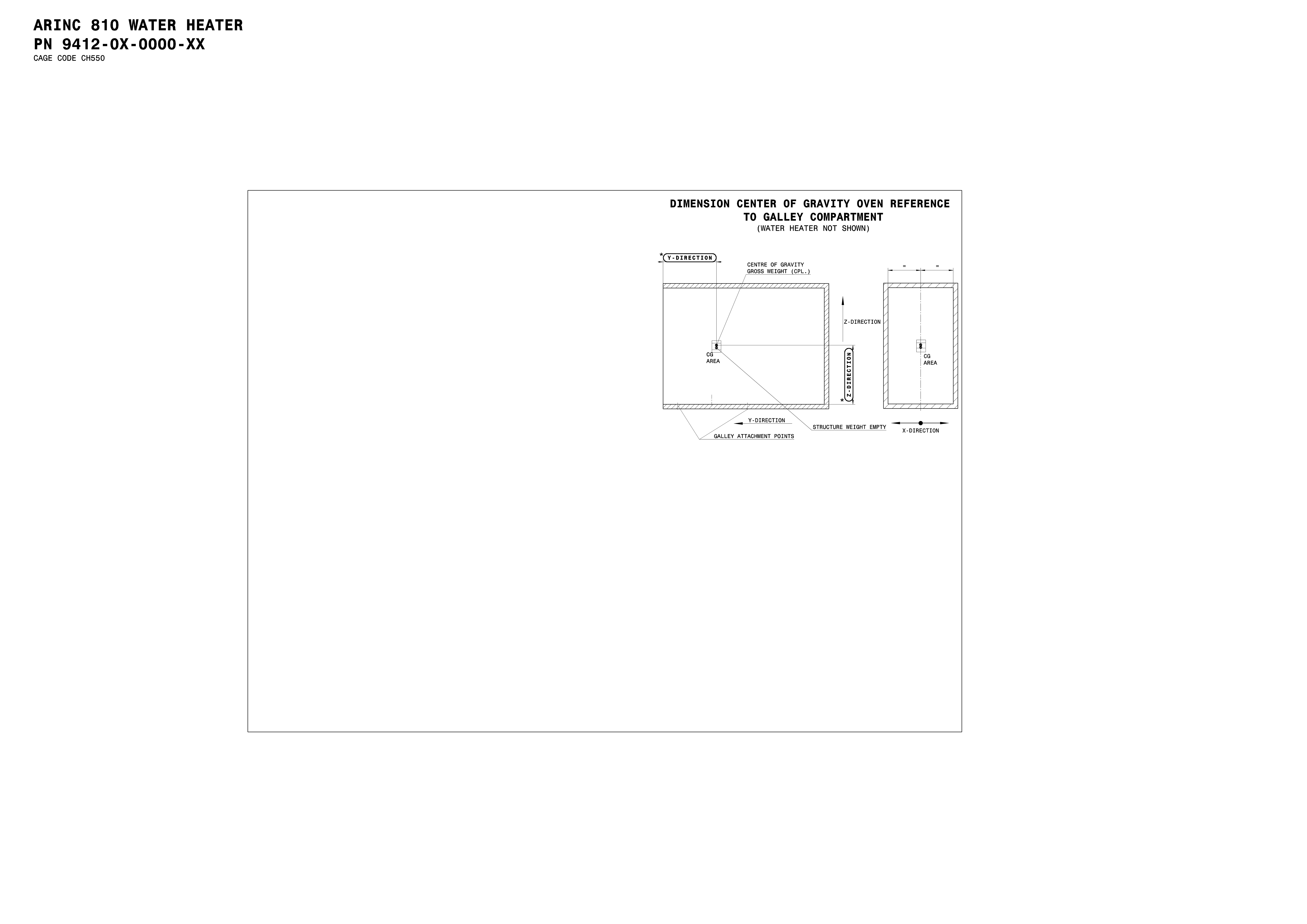 * INFO DIMENSION Z-DIRECTION:GAIN „CENTER OF GRAVITY“ GROSS WEIGHT DIMENSION + 1,6MM[0,06“] RUBSTRIP TO GALLEY COMPARTMENT  = Z-DIRECTION(SEE OVERVIEW GAIN INTO GALLEY COMPARTMENT SHEET BEFOR)
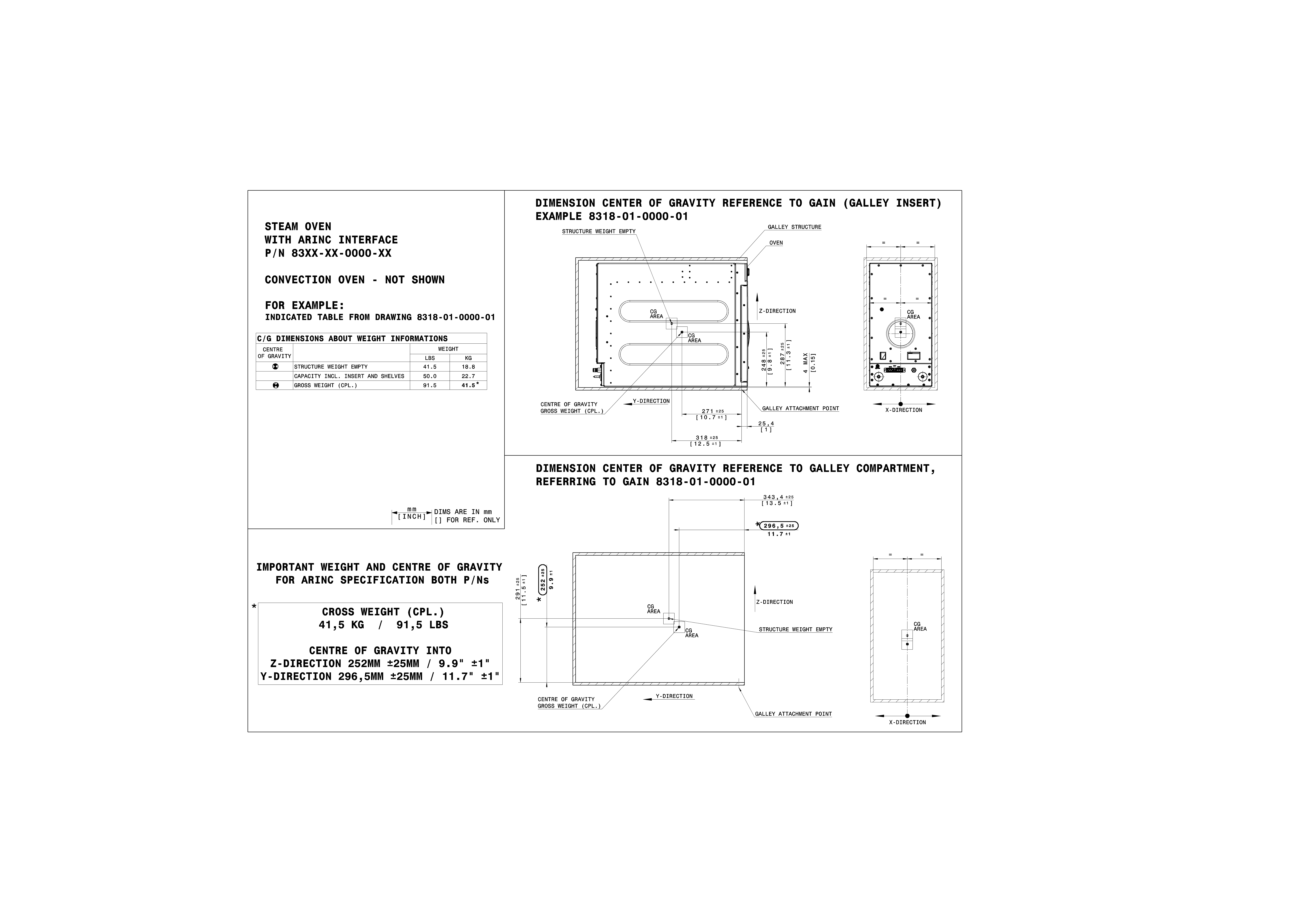 SIZE 2
OVERVIEW SAFRAN CABIN GERMANY OVENS„MAX CROSS WEIGHT”AND „CENTER OF GRAVITY”
OVERVIEW SAFRAN CABIN GERMANY OVENS                     „MAX CROSS WEIGHT” AND „CENTER OF GRAVITY”
SIZE 2
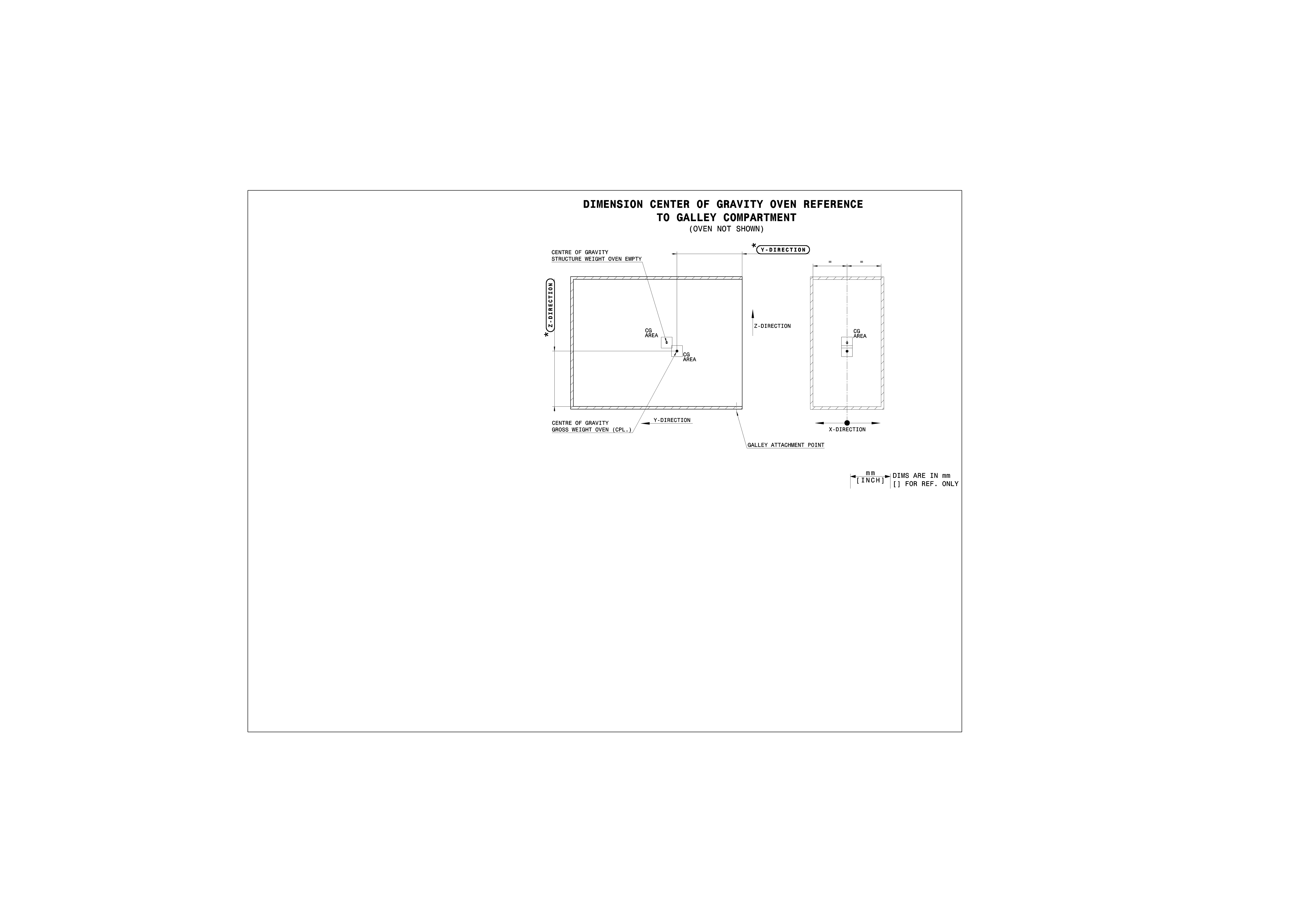 * INFO DIMENSION Z-DIRECTION:GAIN „CENTER OF GRAVITY“ GROSS WEIGHT DIMENSION+ 4MM[0,15“] RUBSTRIP TO GALLEY COMPARTMENT= Z-DIRECTION* INFO DIMENSION Y-DIRECTION:GAIN „CENTER OF GRAVITY“ GROSS WEIGHT DIMENSION+ 25,4MM[1“] ATTACHEMENT POINT DIMENSION= Y-DIRECTION(SEE OVERVIEW GAIN INTO GALLEY COMPARTMENT SHEET BEFOR)
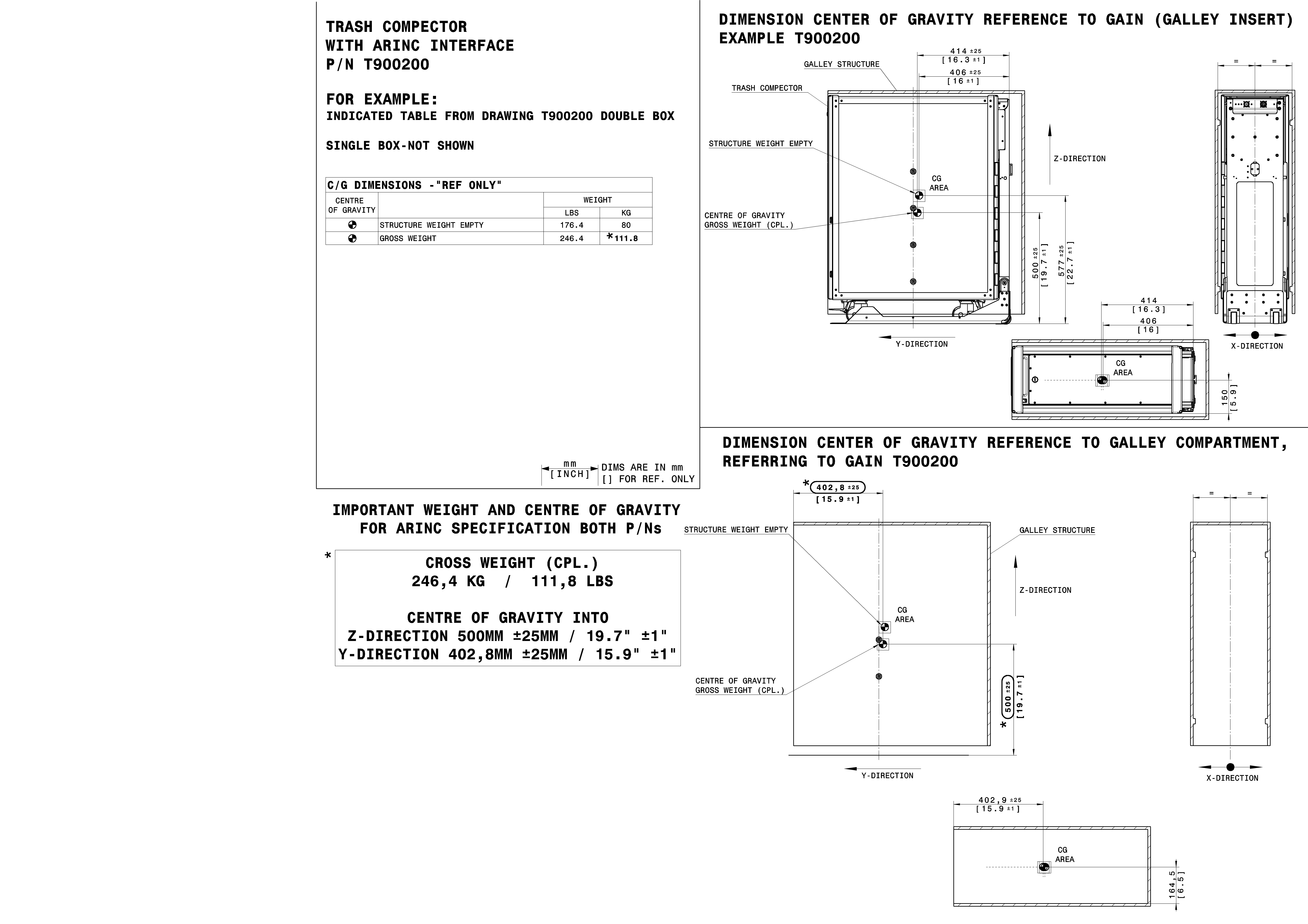 SIZE 3
OVERVIEW SAFRAN CABIN GERMANY TRASH COMPECTOR„MAX CROSS WEIGHT”AND „CENTER OF GRAVITY”
OVERVIEW SAFRAN CABIN GERMANY TRASH COMPECTOR                     „MAX CROSS WEIGHT” AND „CENTER OF GRAVITY”
SIZE 3
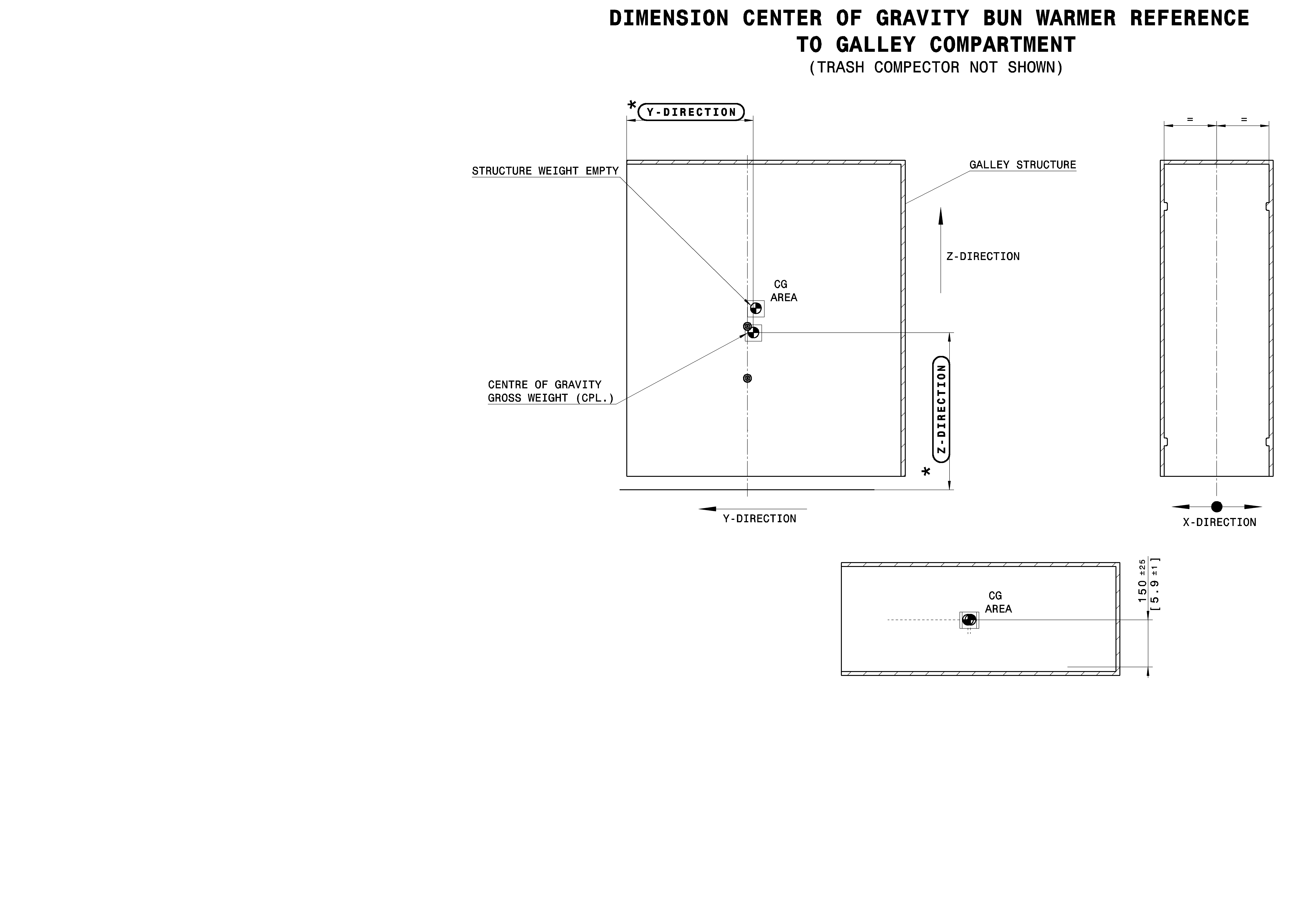 SIZE 4
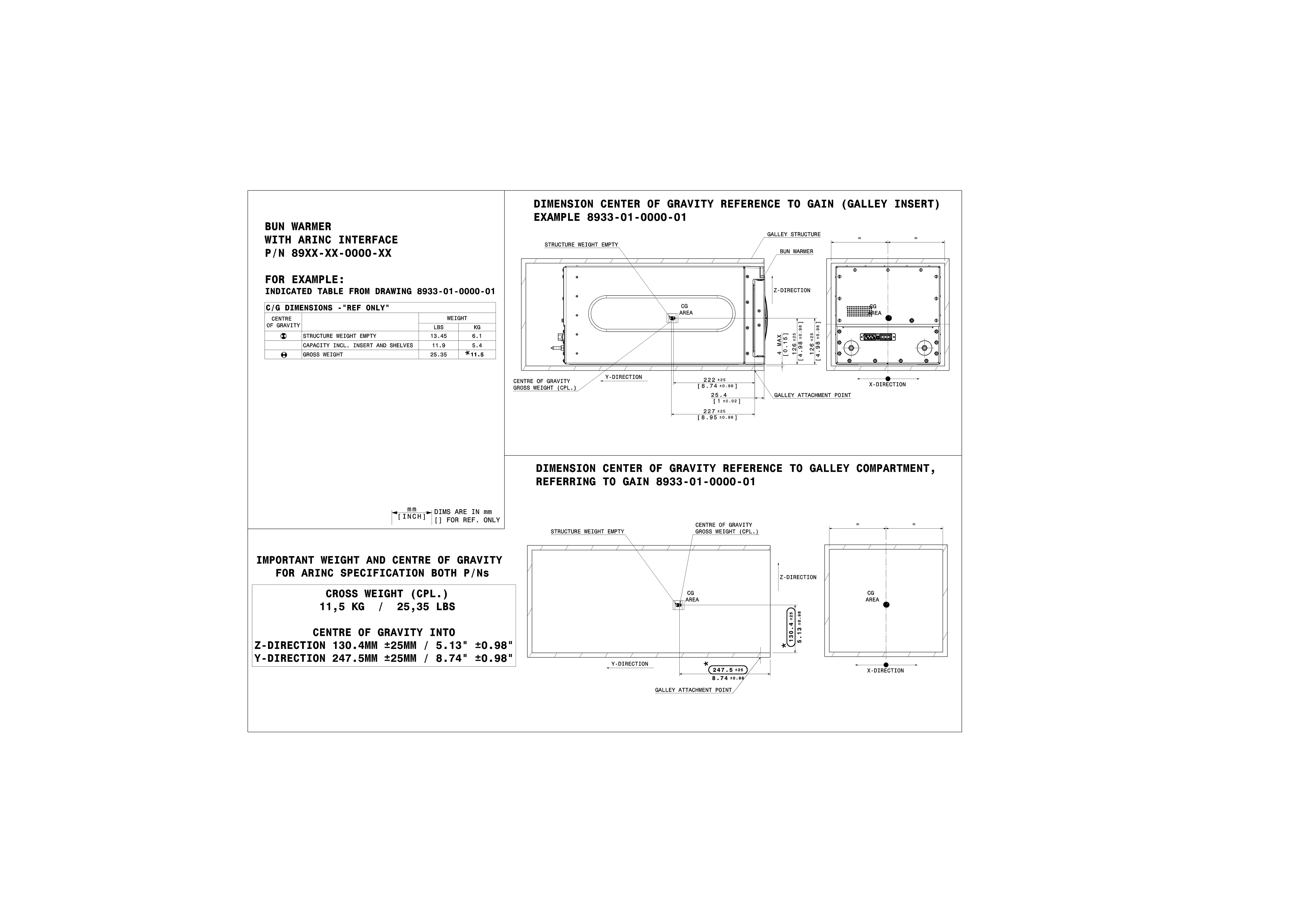 OVERVIEW SAFRAN CABIN GERMANY BUN WARMER„MAX CROSS WEIGHT”AND „CENTER OF GRAVITY”
OVERVIEW SAFRAN CABIN GERMANY BUN WARMER                     „MAX CROSS WEIGHT” AND „CENTER OF GRAVITY”
SIZE 4
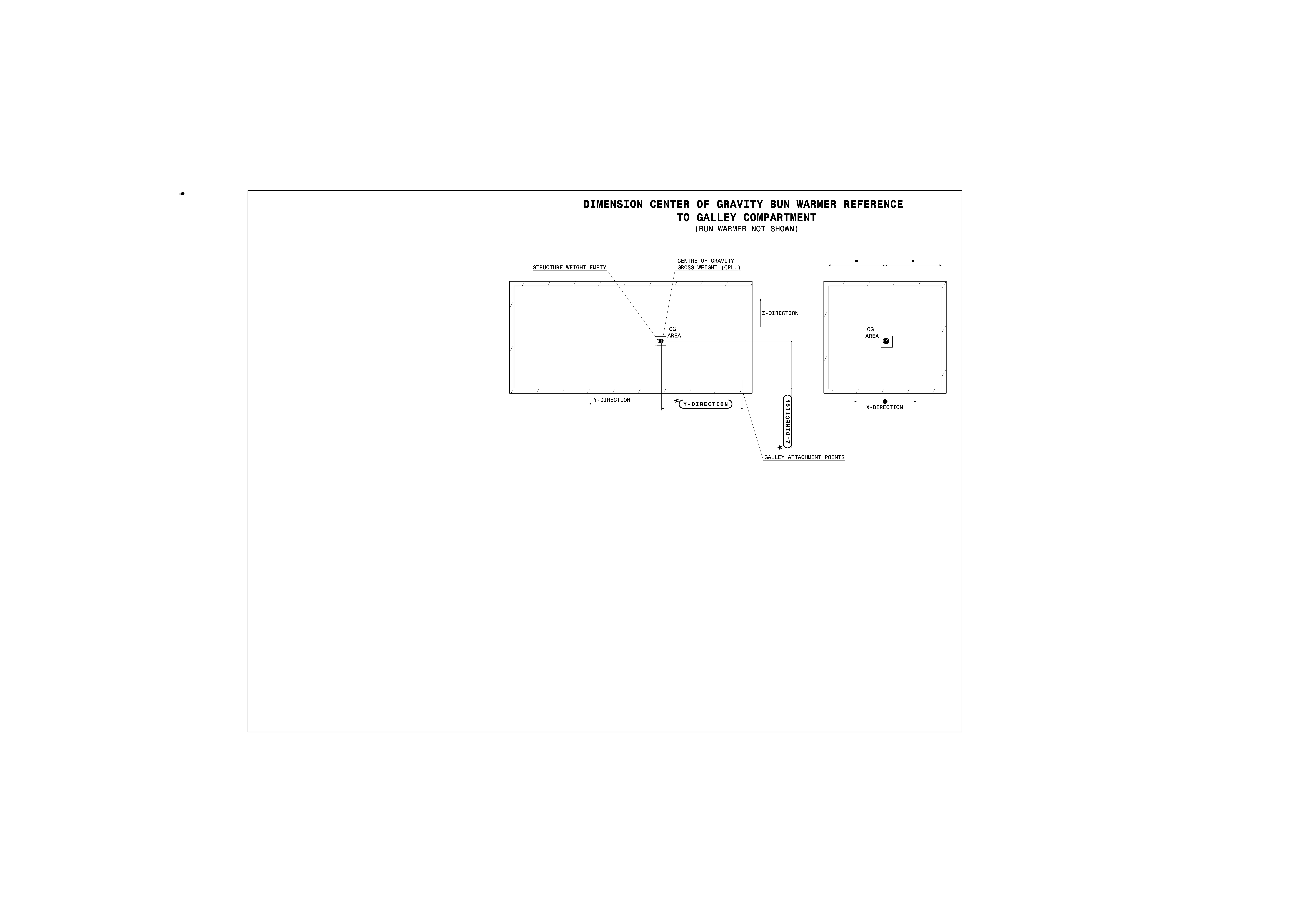 * INFO DIMENSION Z-DIRECTION:GAIN „CENTER OF GRAVITY“ GROSS WEIGHT DIMENSION+ 4MM[0,15“] RUBSTRIP TO GALLEY COMPARTMENT= Z-DIRECTION* INFO DIMENSION Y-DIRECTION:GAIN „CENTER OF GRAVITY“ GROSS WEIGHT DIMENSION+ 25,4MM[1“] ATTACHEMENT POINT DIMENSION= Y-DIRECTION(SEE OVERVIEW GAIN INTO GALLEY COMPARTMENT SHEET BEFOR)
ARINC SPECIFICATION INFO
ARINC SIZE 1
ARINC SIZE 2
1,6mm RAIL CAP BETWEEN GAIN AN COMPARMTENT
4mm RUBSTRIP CAP BETWEEN GAIN AN COMPARMTENT
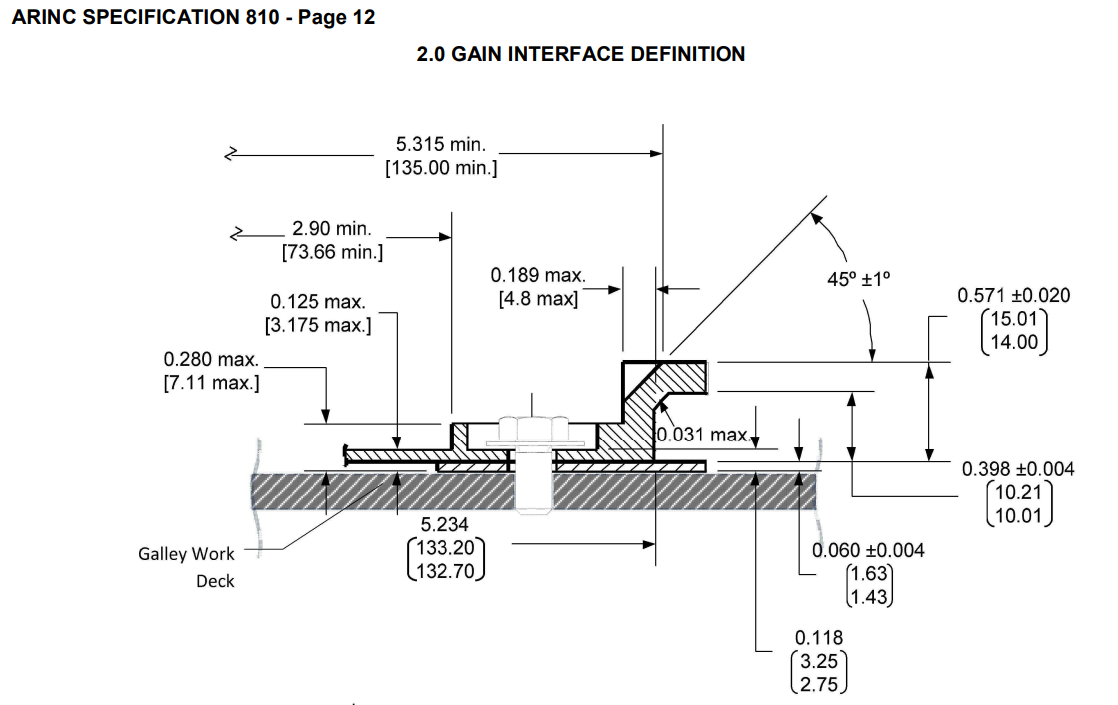 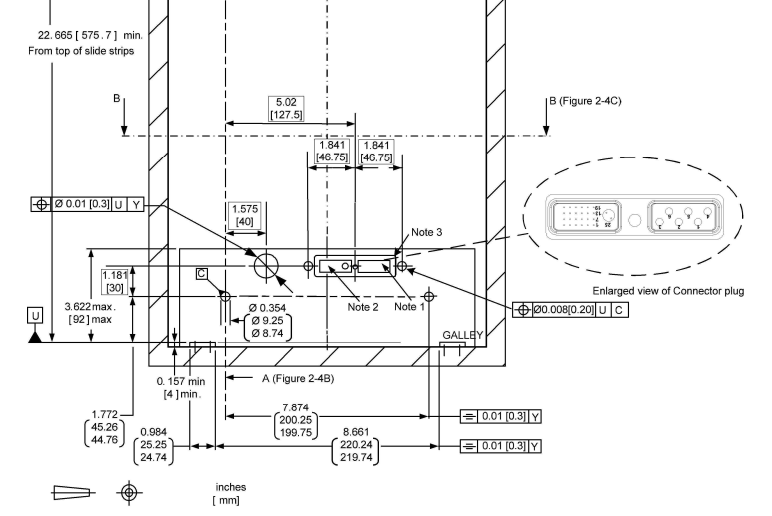